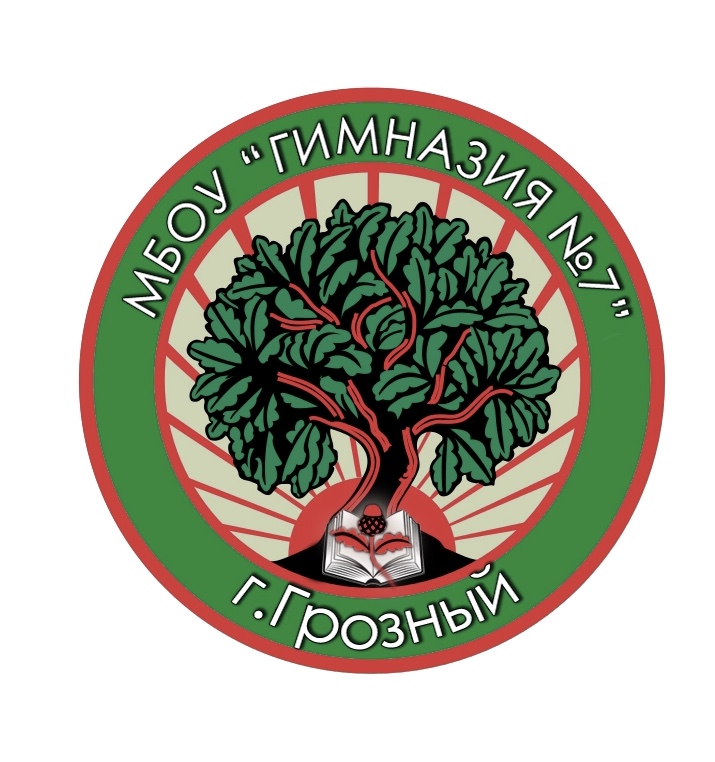 Проект по реконструкции   и модернизации школьного пространства «МОЯ НОВАЯ ШКОЛА »
МБОУ «Гимназия №7» г. грозного
МЫ- СЕГОДНЯ				МЫ- ЗАВТРА
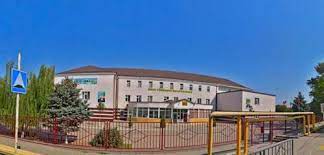 ВХОДНАЯ ГРУППА (ФОЕ)
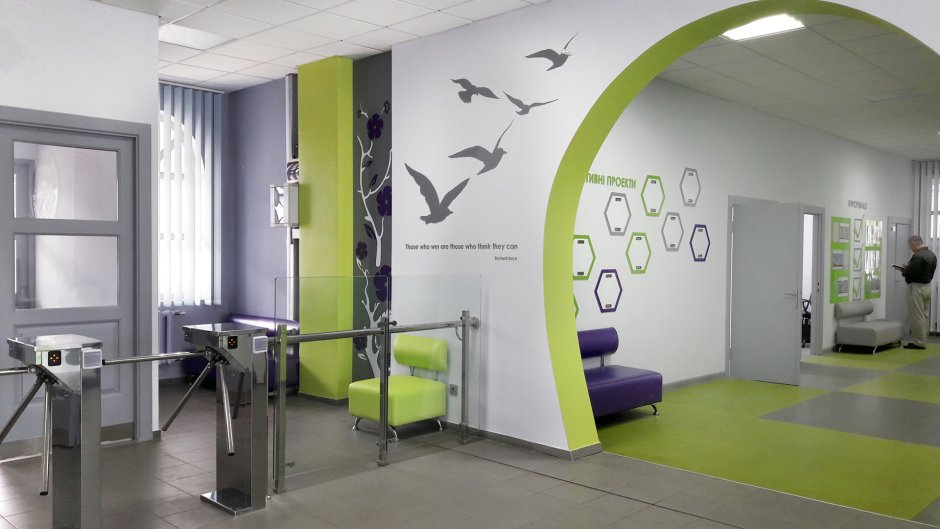 СТОЛОВАЯ
МЕДПУНКТ
СПОРТЗАЛ
НАЧАЛЬНАЯ ШКОЛА
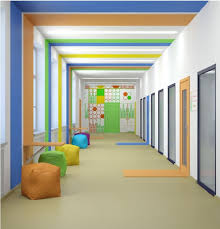 КАБИНЕТЫ НАЧАЛЬНЫХ КЛАССОВ
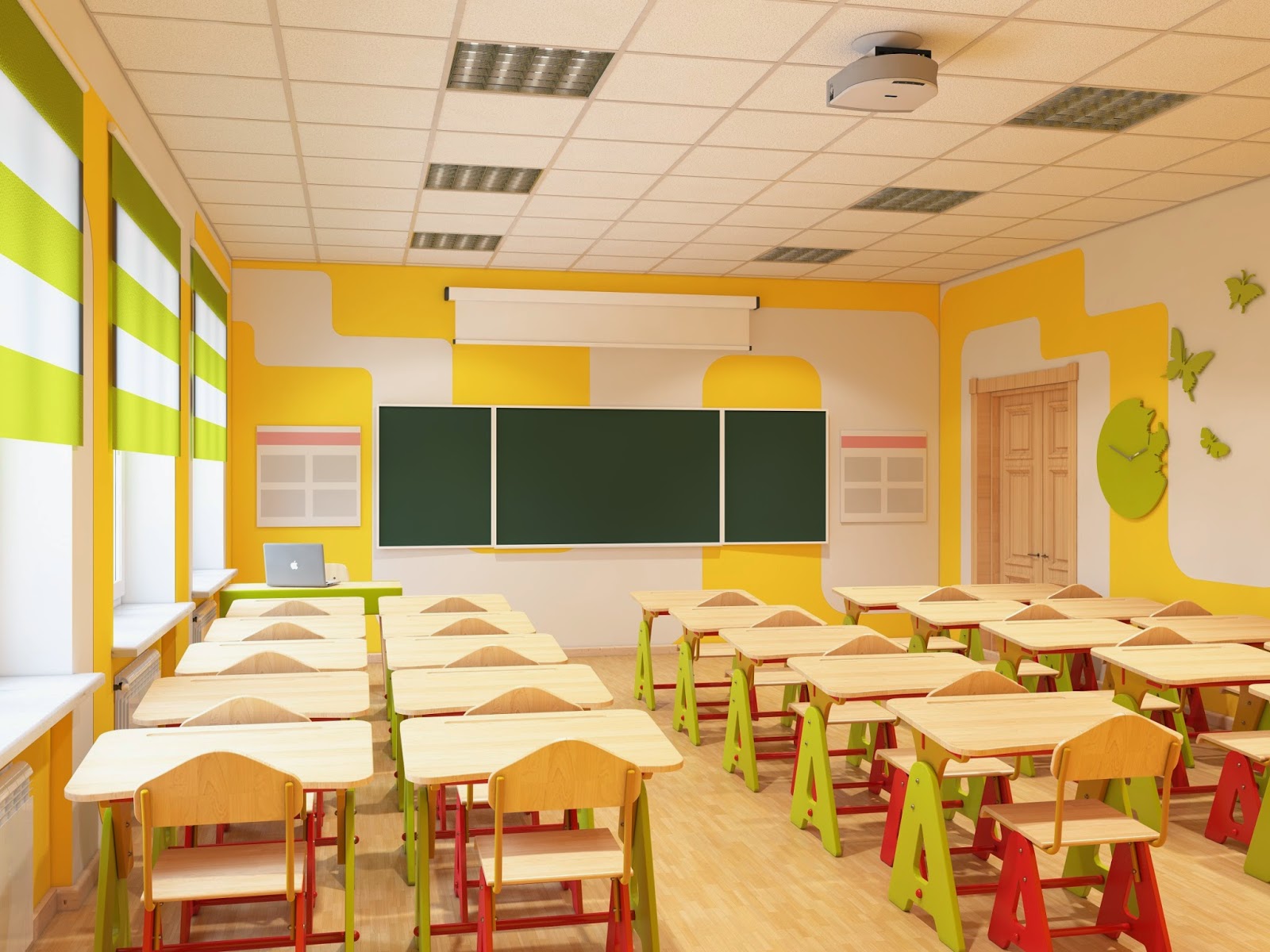 РЕКРЕАЦИИ ВТОРОГО ЭТАЖА
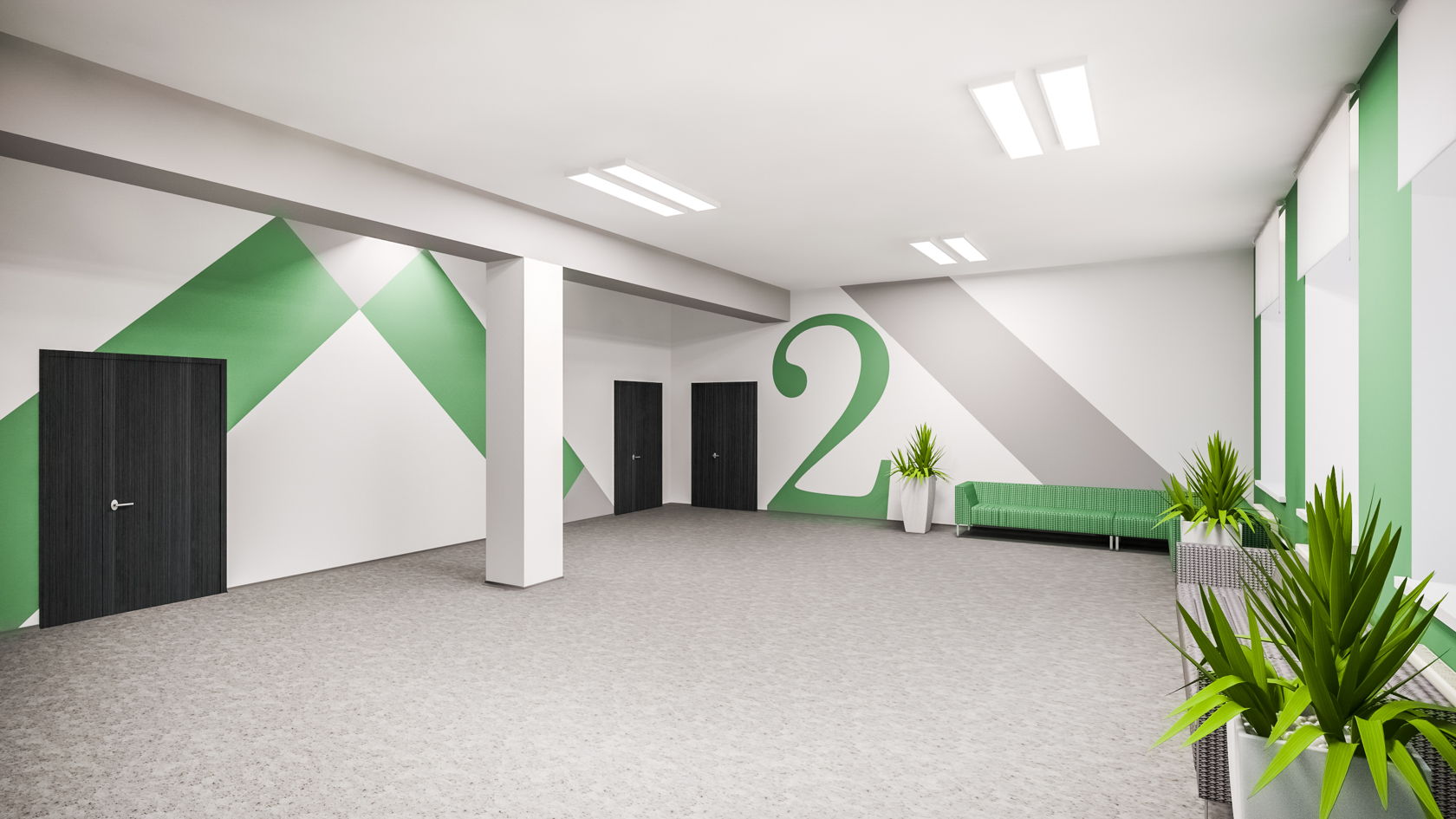 БИБЛИОТЕКА
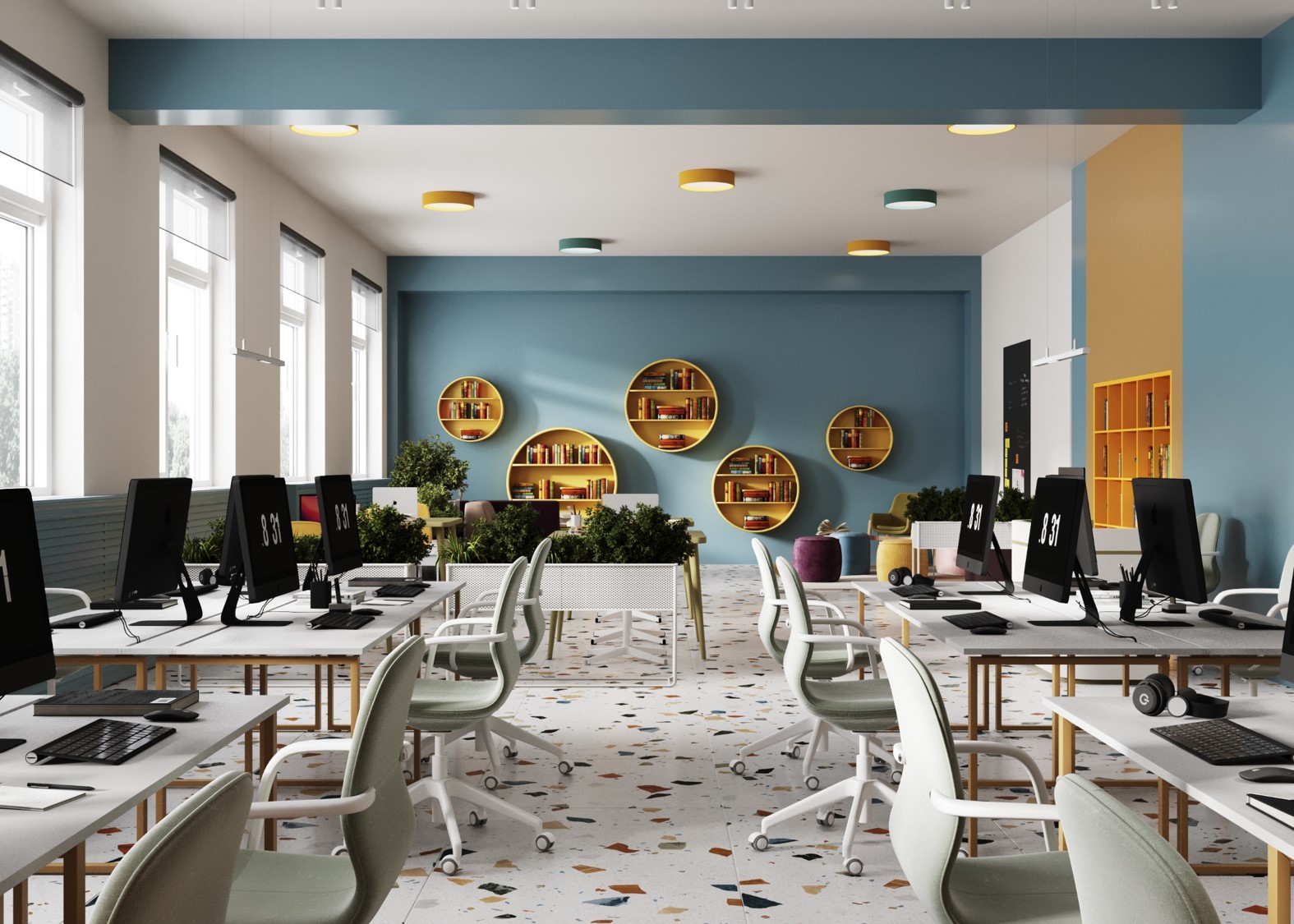 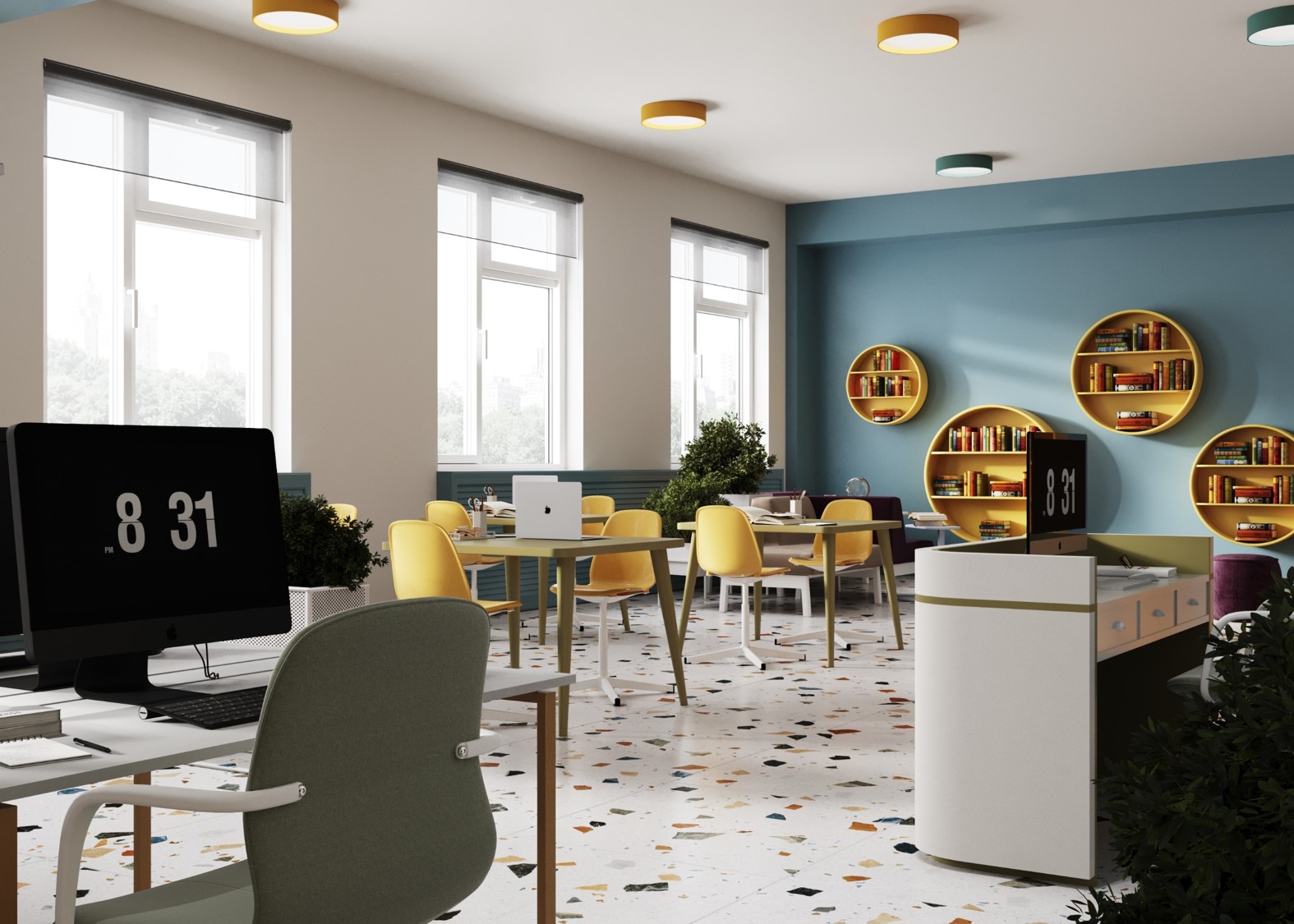 КАБИНЕТ ХИМИИ
КАБИНЕТ ФИЗИКИ
КАБИНЕТ МАТЕМАТИКИ
КАБИНЕТ ИНФОРМАТИКИ
Кабинет биологии
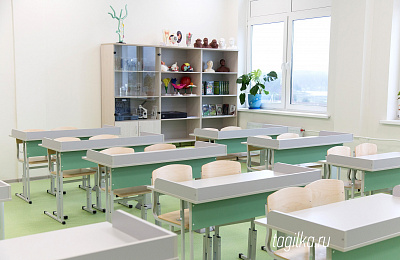 РЕКРЕАЦИИ ТРЕТЬЕГО  ЭТАЖА
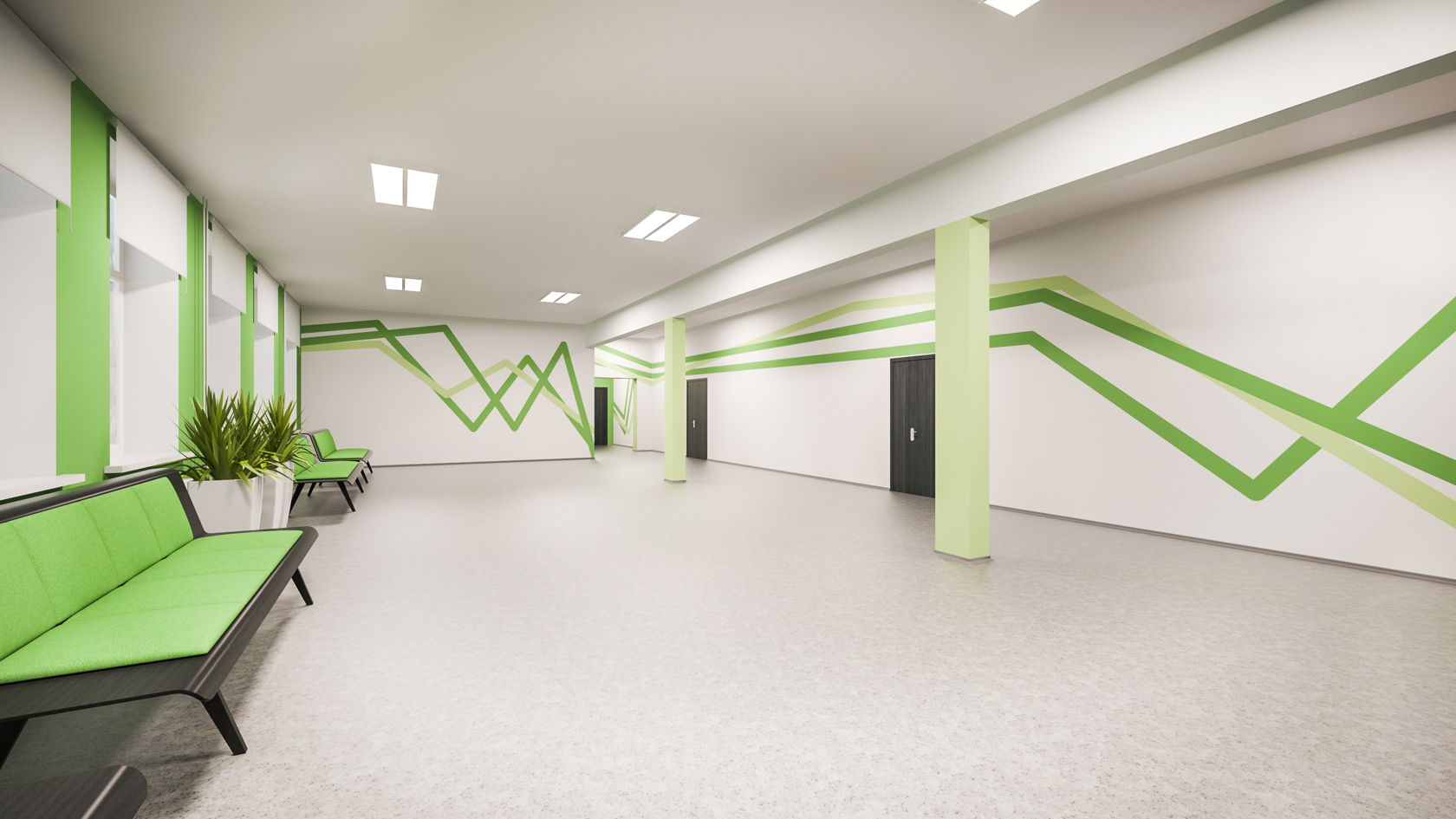 САНУЗЛЫ
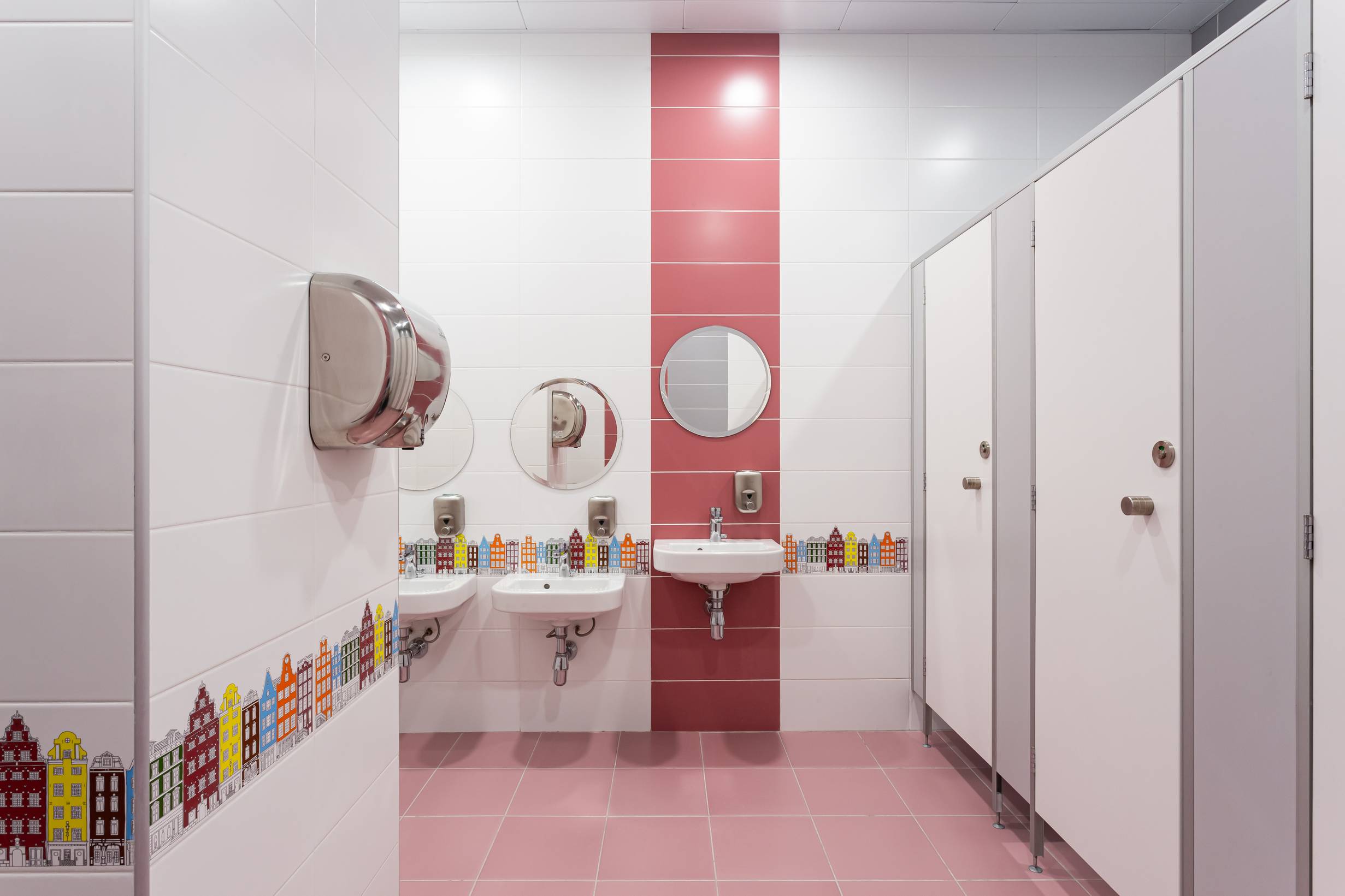 АКТОВЫЙ ЗАЛ
СПАСИБО ЗА ВНИМАНИЕ